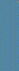 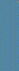 “Onderwerp casus”
“naam patiënte/cliënte, geb. datum”
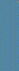 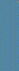 “G….P….    AD ….+…. wk”
Algemene voorgeschiedenis:
“Noteer alleen de voorgeschiedenis waarbij sprake is van een connectie met de complicatie. Bijvoorbeeld Hemofilie bij een patiënte die besproken wordt i.v.m. een ernstige fluxus en niet een heupoperatie van 10 jaar geleden.”
Obstetrische voorgeschiedenis:
“Zie boven. Bv. een schouderdystocie i.a. bij nu opnieuw een schouderdystocie.”
Medicatie/intoxicaties/familie-anamnese:
“Zie boven. Bv. noteer medicatie die mogelijk de slechte start van het kind zou kunnen verklaren.”
Huidige graviditeit:
“Korte weergave van het beloop v.d. huidige graviditeit. Probeer alleen de meest relevante dingen te bespreken.”
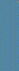 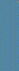 Casus
“Geef hier kort een overzicht van de casus/complicatie. Gebruik zo nodig afbeeldingen van groeicurves, CTG’s ter ondersteuning van je verhaal.”
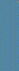 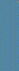 Tops en tips
Tops:

Tips: 

Gebruikte literatuur: